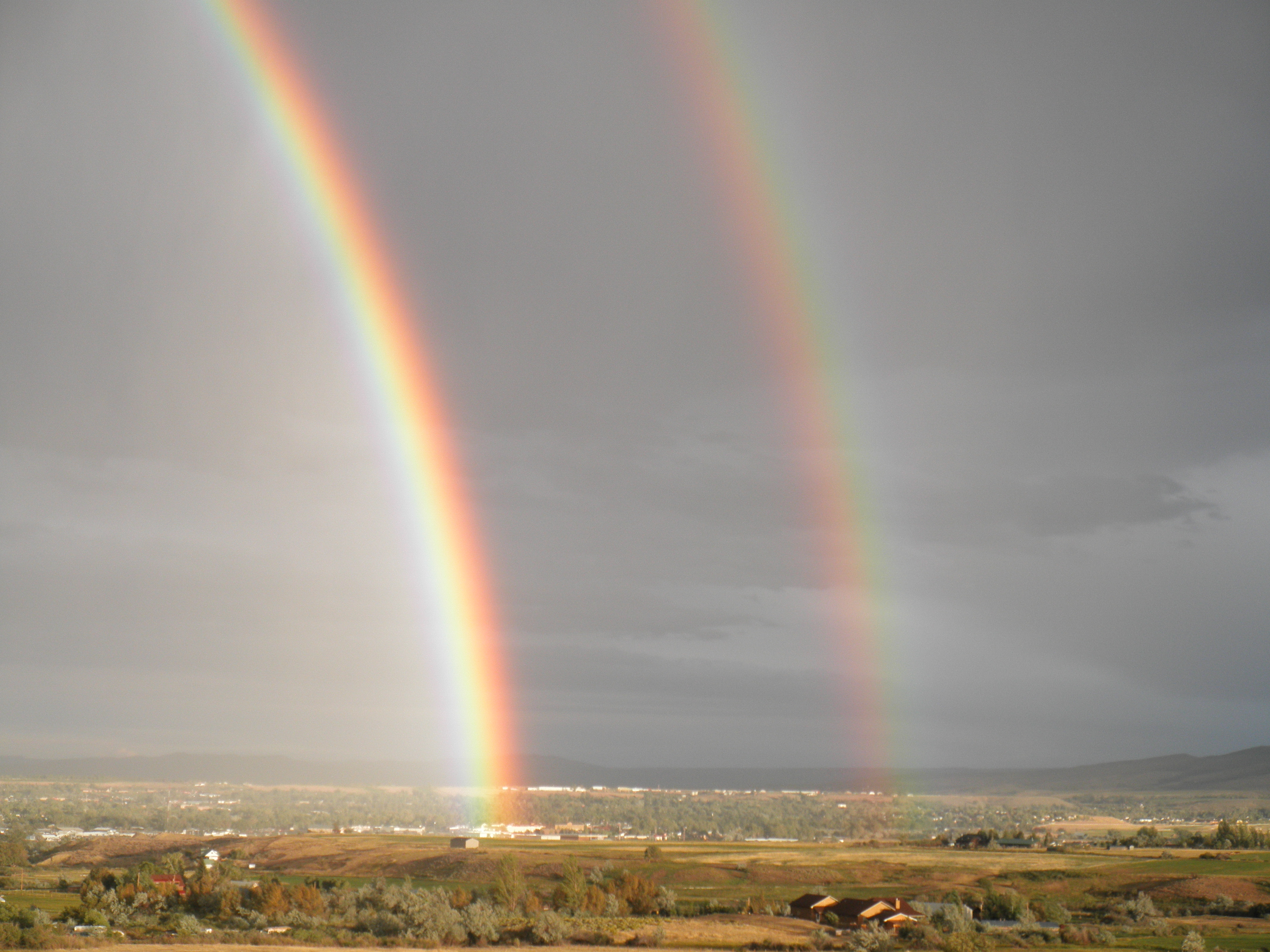 Saying ‘Yes’ to Life:Theoretical and Clinical Considerations Concerning the Existential and Spiritual Crisis of Suicide
Paula Hamm, LPC graduate psychoanalyst
Cynthia B. Stevens, MD, graduate psychoanalyst
CAPS, April, 2015   Denver, CO
OBJECTIVES
To describe the nature of suicidal thoughts in the context of aggression, self concept, object loss, depression, and spirituality
To trace the development of a theory of suicidal thoughts and actions from   Freud’s dual instinct theory through  contemporary relational theory
To explain the impact of a completed suicide on a clinician and outline the resources for dealing with the aftermath of such an event
The Scope of the Problem
Suicide was the tenth leading cause of death for all ages in 2010. 
There were 38,364 suicides in 2010 in the United States--an average of 105 each day.
Based on data about suicides in 16 National Violent Death Reporting System states in 2009, 33.3% of suicide decedents tested positive for alcohol, 23% for antidepressants, and 20.8% for opiates, including heroin and prescription pain killers. 
Suicide results in an estimated $34.6 billion in combined medical and work loss costs. 
                             from “Suicide Fact Sheet,” CDC, www.cdc.gov/violenceprevention
Scope of the Problem (con’t)
There is one completed suicide for every 25 attempted suicides. 
Among young adults ages 15 to 24 years old, there are approximately 100-200 attempts for every completed suicide.
Some Additional Statistics
Among adults aged ≥18 years in the United States during 2008-2009:3 
An estimated 8.3 million adults (3.7% of the adult U.S. population) reported having suicidal thoughts in the past year. 
An estimated 2.2 million adults (1.0% of the adult U.S. population) reported having made suicide plans in the past year. 
An estimated 1 million adults (0.5% of the U.S. adult population) reported making a suicide attempt in the past year.
From a 2011 nationally-representative sample of youth in grades 9-12:
15.8% of students reported that they had seriously considered attempting suicide during the 12 months preceding the survey
2.8% of students reported that they made a plan about how they would attempt suicide during the 12 months preceding the survey 
7.8% of students reported that they had attempted suicide one or more times during the 12 months preceding the survey
2.4% of students reported that they had made a suicide attempt that resulted in an injury, poisoning, or an overdose that required medical attention.
Age Group Differences
Suicide is the third leading cause of death among persons aged 15-24 years, the second among persons aged 25-34 years, the fourth among person aged 35-54 years, and the eighth among person 55-64 years. 
Among 15- to 24-year olds, suicide accounts for 20% of all deaths annually. 
Suicide rates for females are highest among those aged 45-54 ( 9 per 100,000 population) 
Suicide for adults aged 75 years and older was 16.3 per 100,000.
Ethnic Differences
Suicide is the second leading cause of death among American Indians/Alaska Natives aged 15- to 34-years and is 2.5 times higher than the national average for that age group (12.2 per 100,000). 
 In 2011,Hispanic female high school students reported more  suicide attempts (13.5%) than African American (8.8%) or Caucasian female students (7.9%)
[Speaker Notes: I’m thinking we could delete this slide]
LGBT Population
Suicide attempts by LGB youth and questioning youth are 4 to 6 times more likely to result in injury, poisoning, or overdose that requires treatment from a doctor or nurse, compared to their straight peers [1]
Nearly half of young transgender people have seriously thought about taking their lives, and one quarter report having made a suicide attempt [2]
[1] CDC. (2011). Sexual Identity, Sex of Sexual Contacts, and Health-Risk Behaviors Among Students in Grades 9-12: Youth Risk Behavior Surveillance. Atlanta, GA: U.S. Department of Health and Human Services.  [2] Grossman, A.H. & D'Augelli, A.R. (2007). Transgender Youth and Life-Threatening Behaviors. Suicide and Life-Threatening Behaviors.37(5), 527-37.
Psychodynamic Considerations
Theories of depression, aggression, and development of stable concepts of self and of “other”  provide the psychoanalytic framework for understanding suicide
The Psychodynamics  of the Crisis of Suicide
Suicide is a symptom, not a disease
Developmental failures impair an individual’s ability to maintain a core sense of self worth
Aggression which is not sublimated and which is turned against the self makes an individual vulnerable to suicide
In normal development, the capacity for autonomy increases with age
There is ongoing maturation of higher level defense mechanisms to cope with loneliness, depression, and anxiety
Suicide vulnerable people have not developed sustaining inner resources but depend upon external supports
When these external supports fail, suicide risk rises
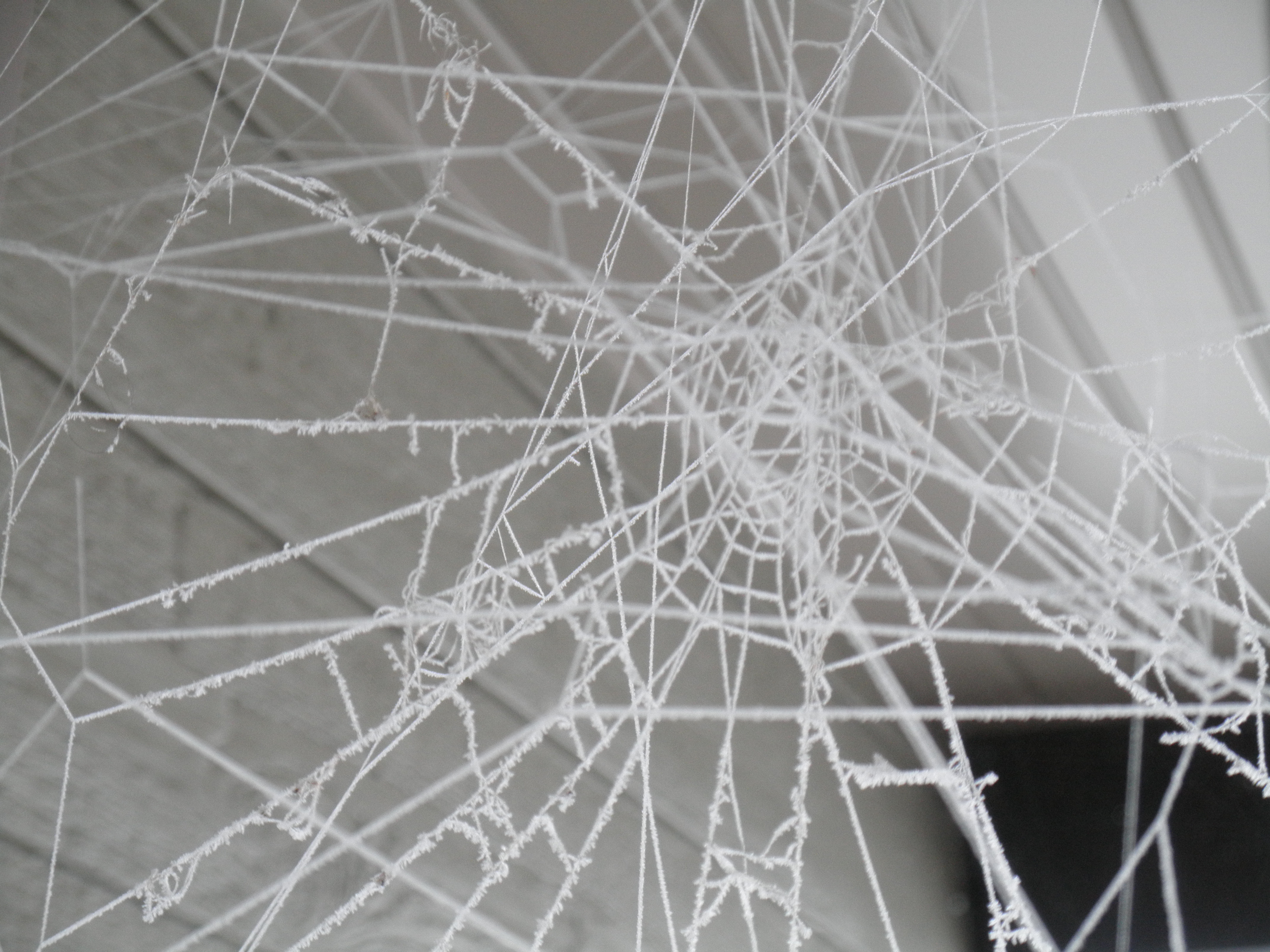 Psychodynamic Theories
Drive Theory and Ego Psychology
Classical Drive Theory states that we form a sense of self by organizing our drives
Ego Psychology, also known as Contemporary Drive Theory, follows this formulation
Formulation of Suicide in Drive Theory
Human behavior is the product of the struggle between the sexual/libidinal drive and the death instinct
Suicide represents aggression turned against the ego without sublimation of its intensity
Freud hypothesized that suicide resulted if the death instinct prevailed over the instinct for love/life
Freud’s Foundational Papers
1913--Totem and Taboo—”we find that impulses to suicide in a neurotic turn out regularly to be self-punishment for wishes for someone’s else’s death” S.E. XIII 154 (footnote)
1915--Mourning and Melancholia—Elaboration of his theory that murderous impulses turned inward (against the self) lead to suicide    S.E. XIV 252
1920—Beyond the Pleasure Principle—The dual instinct theory   S.E. XVIII  60 (footnote)   
1923—The Ego and the Id—Elaboration of  the dual instinct theory  of libido (Eros), which is expressed as  self preservation/life and aggression (Thanatos), which is expressed as destructiveness (self punishment)   S.E. XIX 40
Object Relations Theory*
Object Relations Theory states that we create a sense of self by organizing our experience of ourselves in the context of an interaction with another person, within an affective “coloring”
Secure connections with caring “others” provide the foundation for personality development
          *Kernberg, O., et al.
Formulation of Suicide in Object Relations Theory
When a love object is lost, the ego re-creates an image of the lost object inside the self
This internal image is not fully integrated in the self but is “split off” from the ego
If the split off part of the ego is excessively harsh, it’s judgmental attack can include a demand for death
Suicide originates in turning the wish to kill the lost object against the self.  Suicide thus  represents both wish fulfillment and self-punishment
Self Psychology*
Self Psychology states that we create a sense of self by having an image of ourselves reflected back to us from another person and then remodeling that image in our internal world
*Kohut, H. and the Chicago School; Lichtenberg, J, Lachmann, F, and Fosshage, J-the Motivational Systems School
Formulation of Suicide in Self Psychology
Awareness of the inadequacies of the self creates a negative affective state
Many clinicians refer to this as an unmanageable state of shame
Absence of mirroring objects allows the negative self state to remain unchallenged
Suicide is the attempt to escape from self and from the world
Relational Theory*
Relational Theory  states that we create and continuously remodel  a sense of self by ongoing interactions with others

*Bromberg, P; 
Mitchell, S and Arons, L, et al.
Formulation of Suicide in Relational Theory*
Requires the desire to die by suicide and the means to complete suicide:  “I am not afraid to die.” 
The desire to die is rooted in two psychological factors held simultaneously and for an extended period of time
Perceived burdensomeness:   “I am a burden.” 
Social alienation:  “I am alone.”
*from “The Interpersonal-Psychological Theory of Suicidal Behavior,”  					Thomas Joiner, PhD
http://www.apa.org/science/about/psa/2009/06/sci-brief.aspx
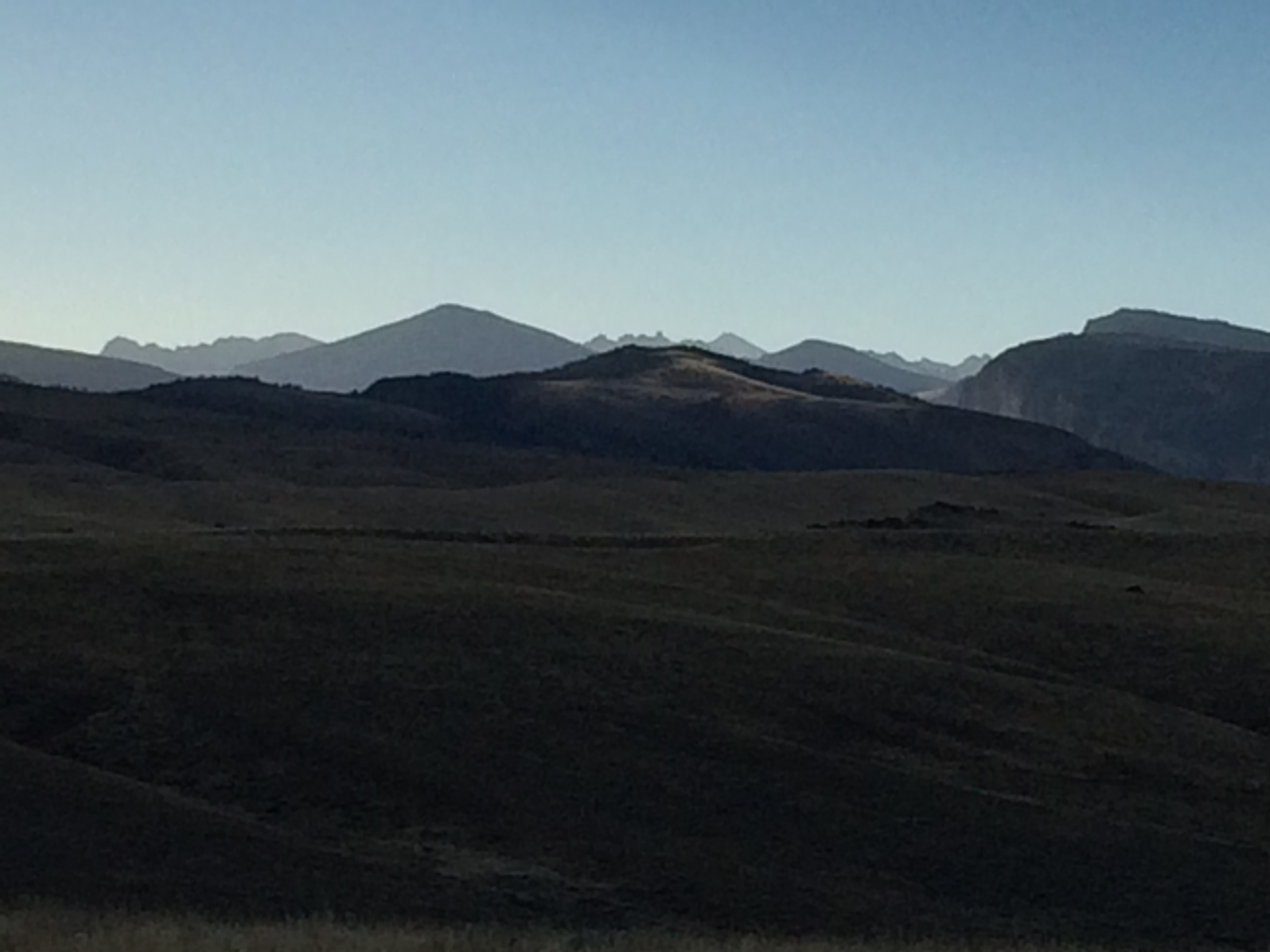 To Recap--
Analysts look at suicide in terms of developmental failures that make it impossible to maintain a sense of self worth.  
Many people who grow up suicide-vulnerable have failed to have “good enough” mothering       (Winnicott)   
Others have received “good enough”  mothering but cannot make use of it.
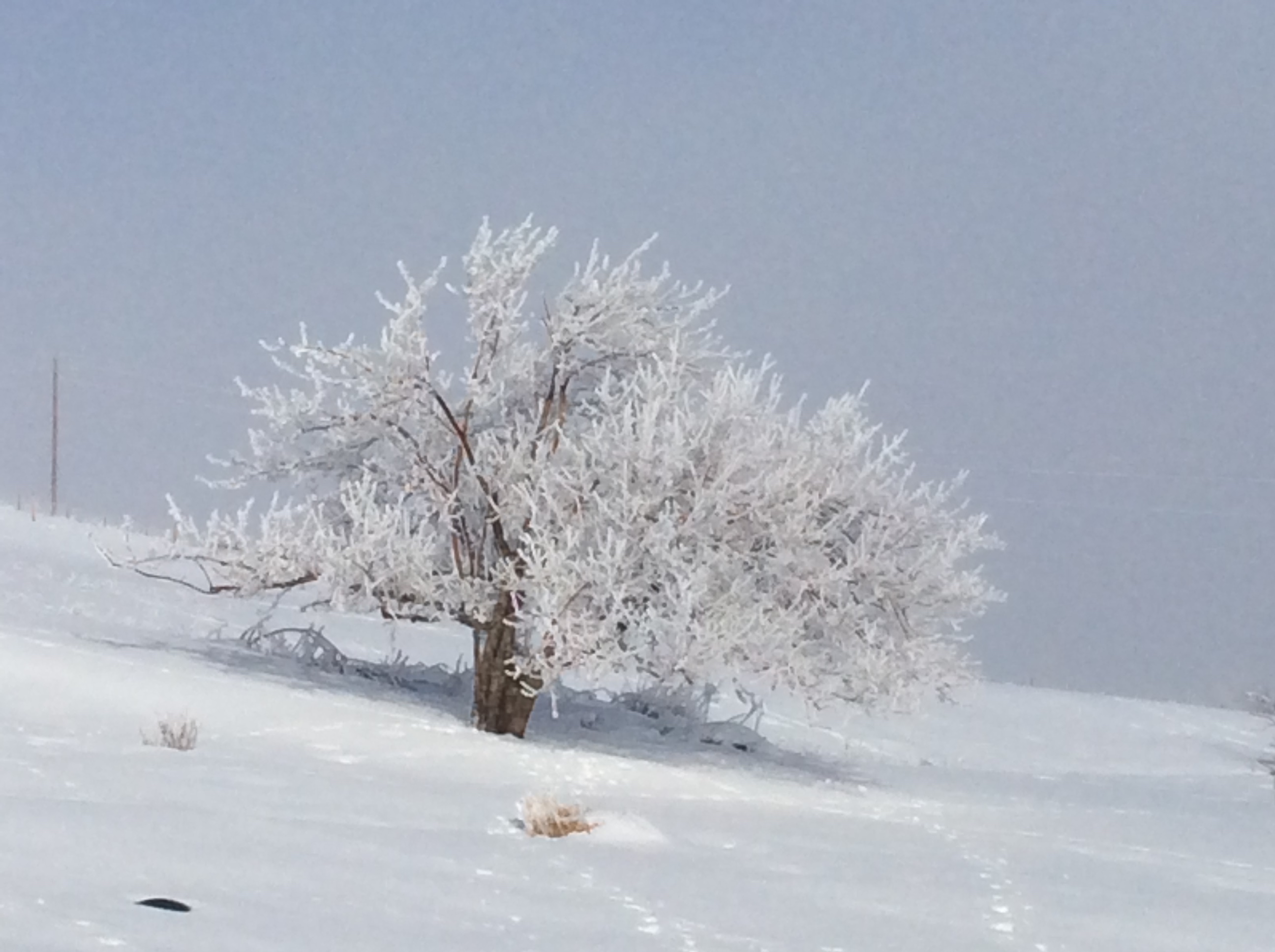 Recap (con’t)
In normal development, capacity for autonomy increases with age, which allows one to endure degrees of loneliness, depression, and anxiety. 
Suicide vulnerable people fail to develop sustaining inner resources; they depend on external supports. 
When those supports fail, suicide is a danger.
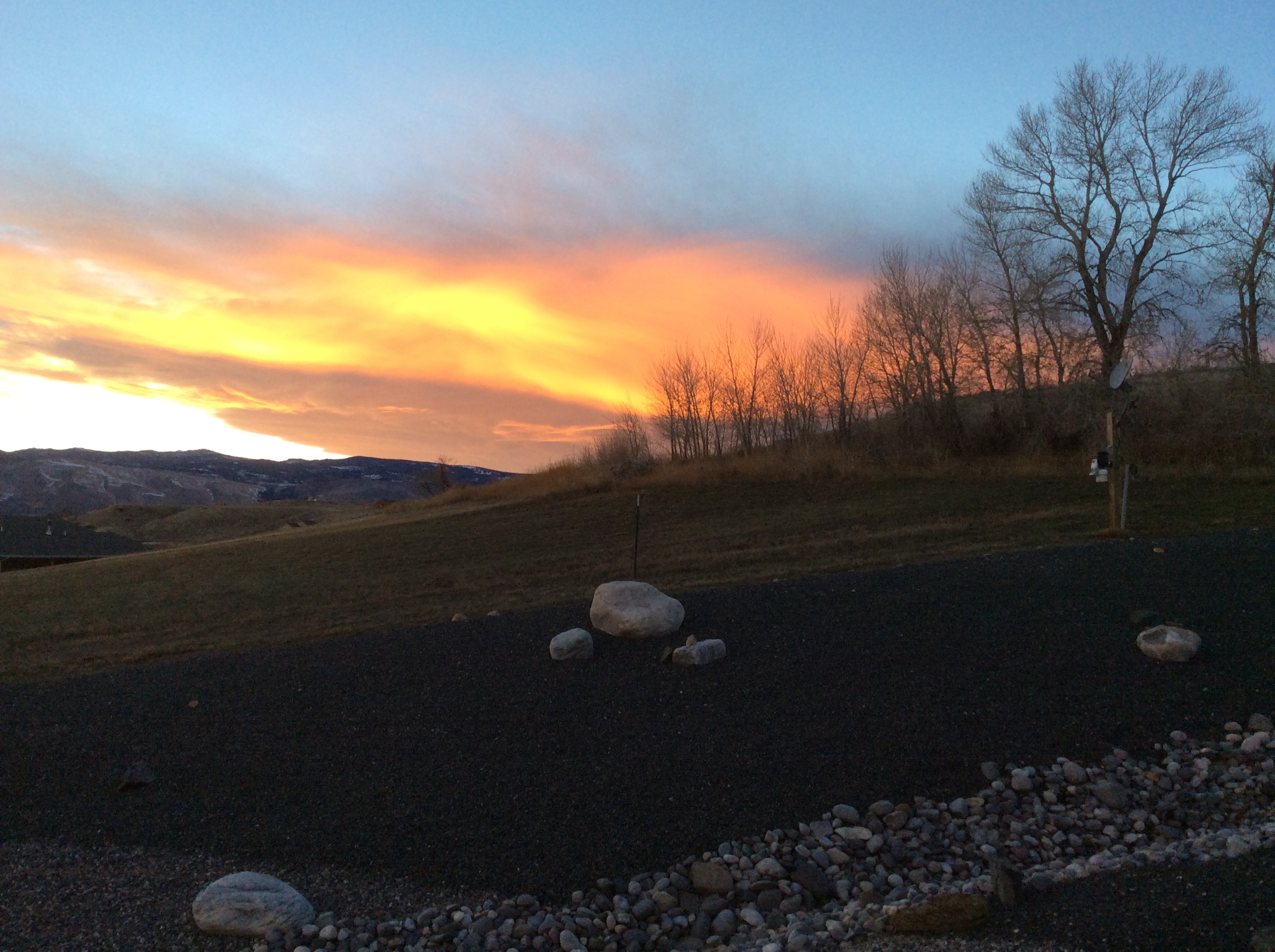 The Spiritual Crisis of Suicide
"Everyone is responsible for his life before God, who has given it to him. It is God who remains the sovereign Master of life. We are obliged to accept life gratefully and preserve it for his honor and the salvation of our souls. We are stewards, not owners, of the life God has entrusted to us. It is not ours to dispose of."

Catechism of the Catholic Church (paragraphs 2280-2283)
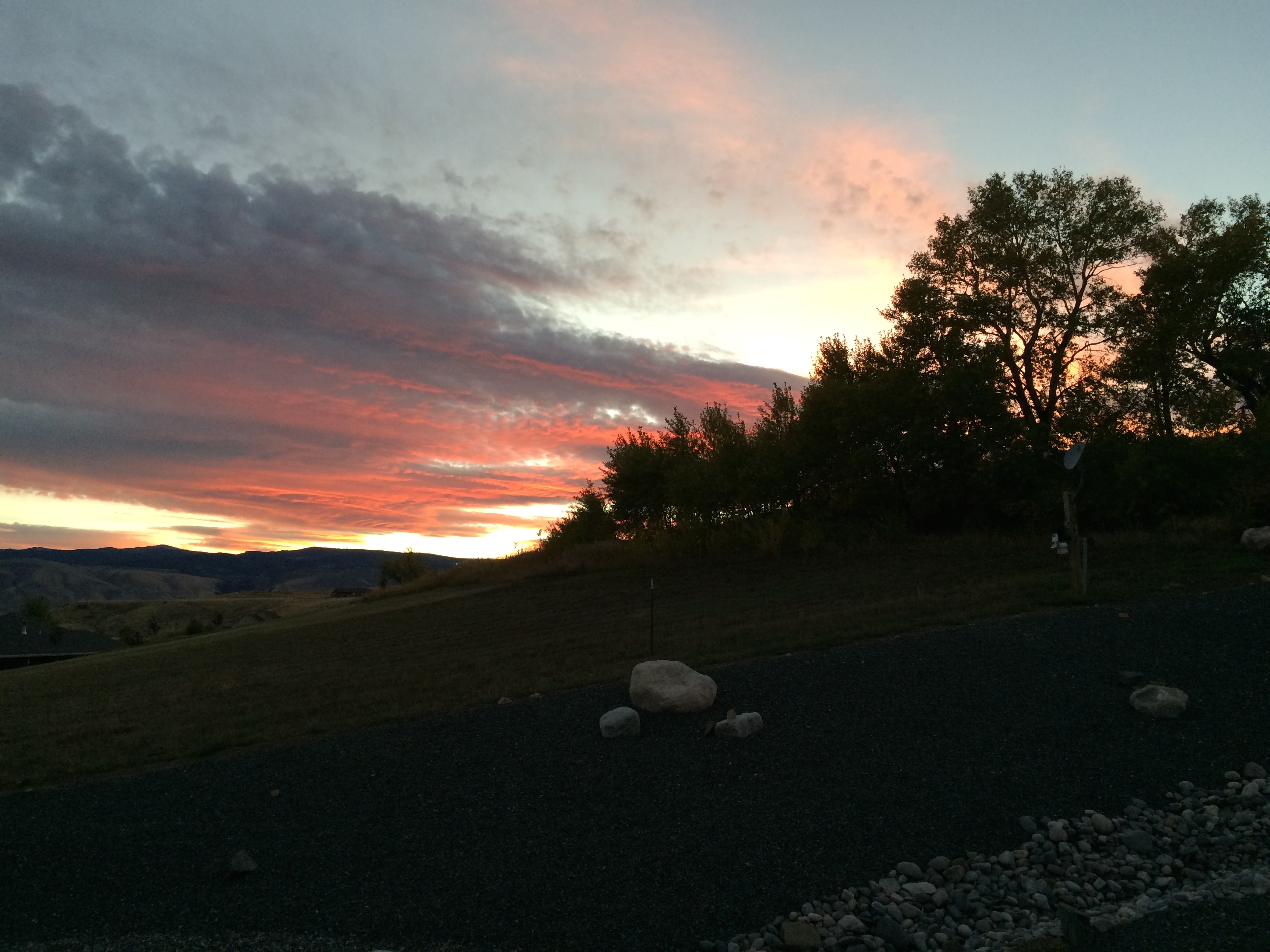 Old Testament:  The Book of Job
Job is the archetype for perseverance,  faith and acceptance of  suffering and loss 
Job lost everything—possessions, family members, and his own health—yet refused to renounce his faith in the goodness of God
“Shall we receive good at the hand of God, and shall we not receive evil as well?” Job 2:10
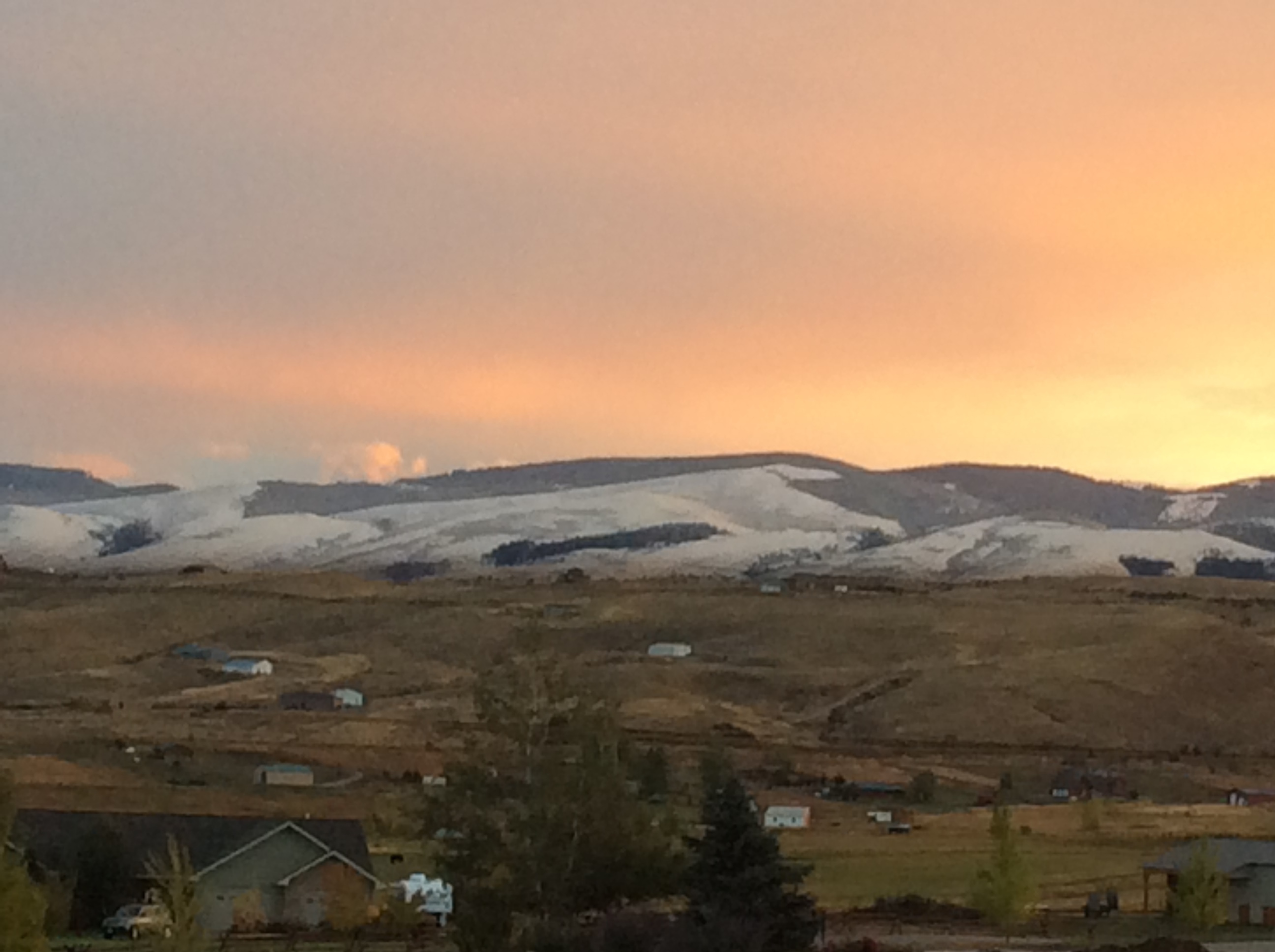 St Thomas Aquinas (1267-73)
Life is a gift from God
Suicide goes against man’s instinct for self-preservation and is contrary to the charity that a man ought to bear to himself
Suicide injures the community of which the person is a part
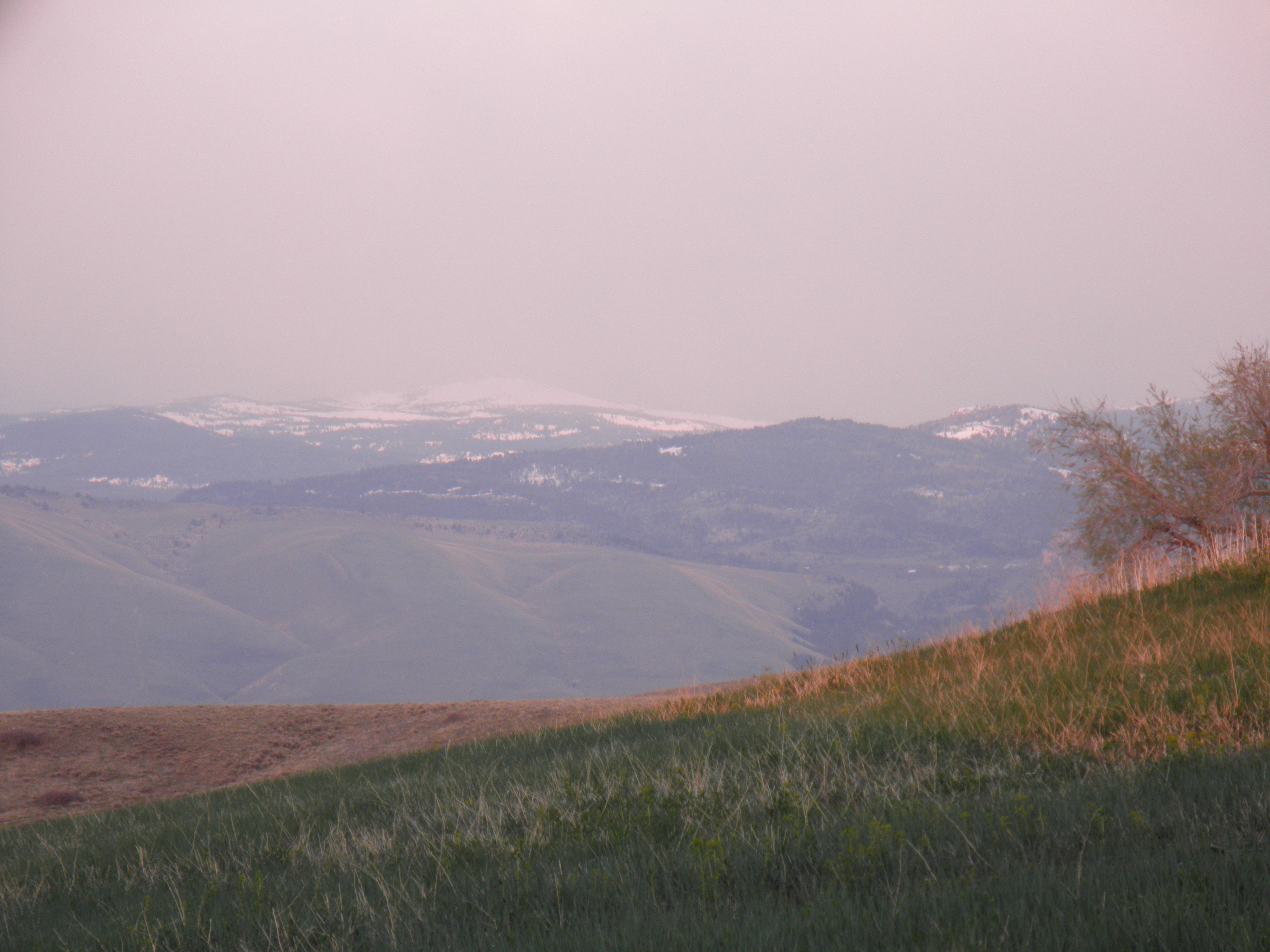 Pope Francis (2015)
Saying “No” to life is disrespectful to our mission in the world and to those around us

Suicide or assisted suicide can be seen as a symptom of our “throw away culture”
Risk Factors
Sex--male
Age—bimodal peak <19 but >45
Depression
Previous attempt
EtOH—alcohol or other substance use or abuse
Rational thinking absent—psychosis, dementia, delirium 
Social supports lacking
Organized plan
No Spouse
Serious medical illness
Protective Factors
Connectedness with others
Cultural or religious beliefs that discourage suicide
Protective Factors
Flexible coping skills
Positive self image
Resiliency
Curiosity/intellectual competence
Protective Factors
Engagement with a wider community
Perceived reasons for living
Warning Signs
Ongoing talk about suicide
Developing a plan and the means to carry out that plan
Fearlessness of death
Perceived burdensomeness
Progressive alienation from support and connections
Severe and persistent agitation
Severe and persistent insomnia
Myths about Suicide*
It is always an impulsive act
If someone is seriously suicidal, there will be a 					note
It is always selfish 
It is vengeful
“Slow suicide” exists and is the intention in unhealthy or addictive behaviors
It increases around holidays
*from”Understanding and Overcoming Myths of Suicide,” Thomas Joiner, PhD, Psychiatric Times, January 19, 2011
Assessment and Referral
Remember the 5 Questions: 
1. How often do you think about suicide?
2. Are you thinking about it now?
3. Do you have a plan?
4. Do you have the means to carry out that plan or another plan?
5. Do you think the world would be better place or that those who know you would be better off if you were dead?
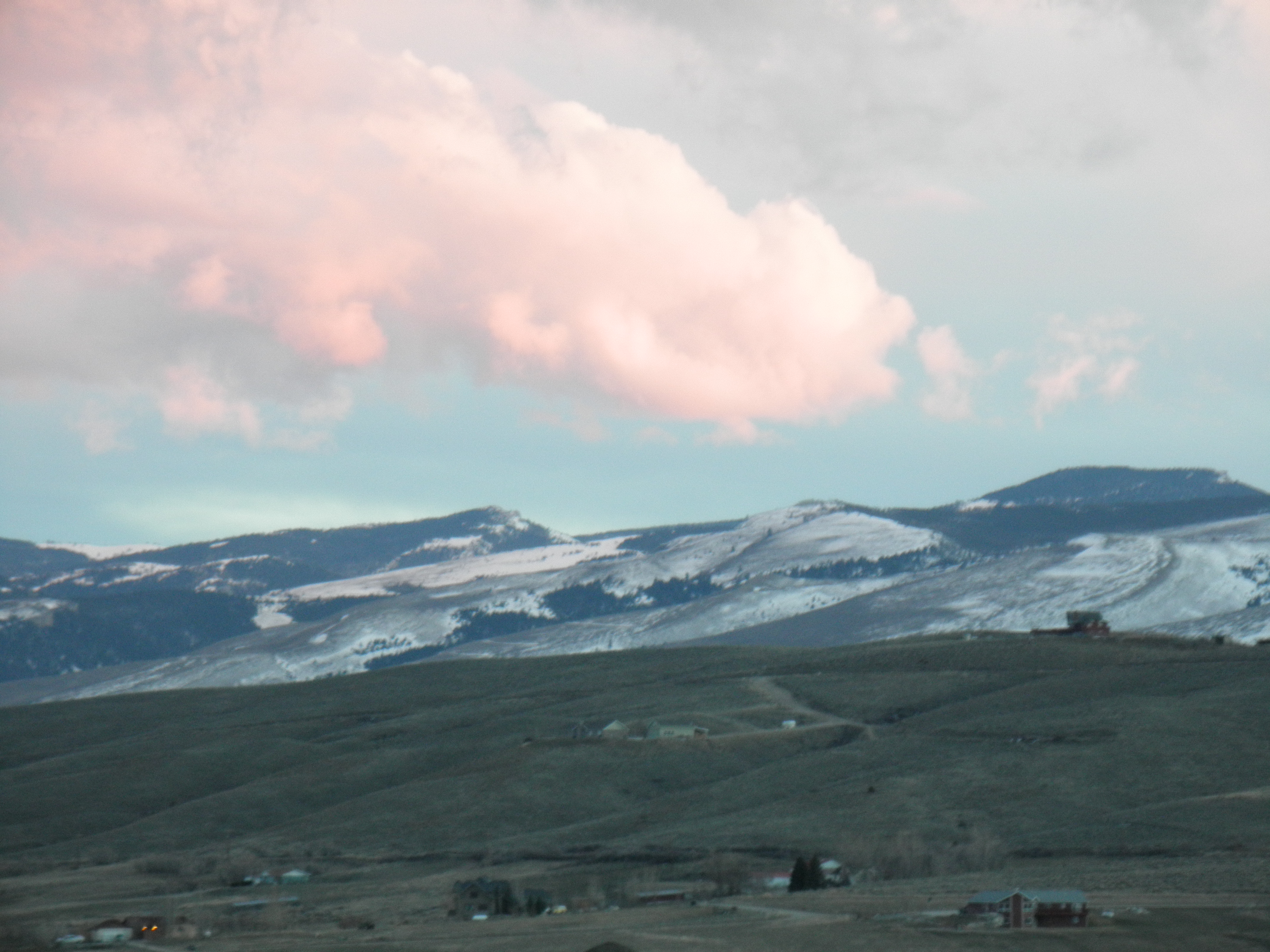 Summary
Suicide is a symptom of an existential and spiritual crisis,  not a diagnosis or disease
Developmental failures impair an individual’s ability to maintain a core sense of self worth
Aggression which is not sublimated and which is turned against the self makes an individual vulnerable to suicide
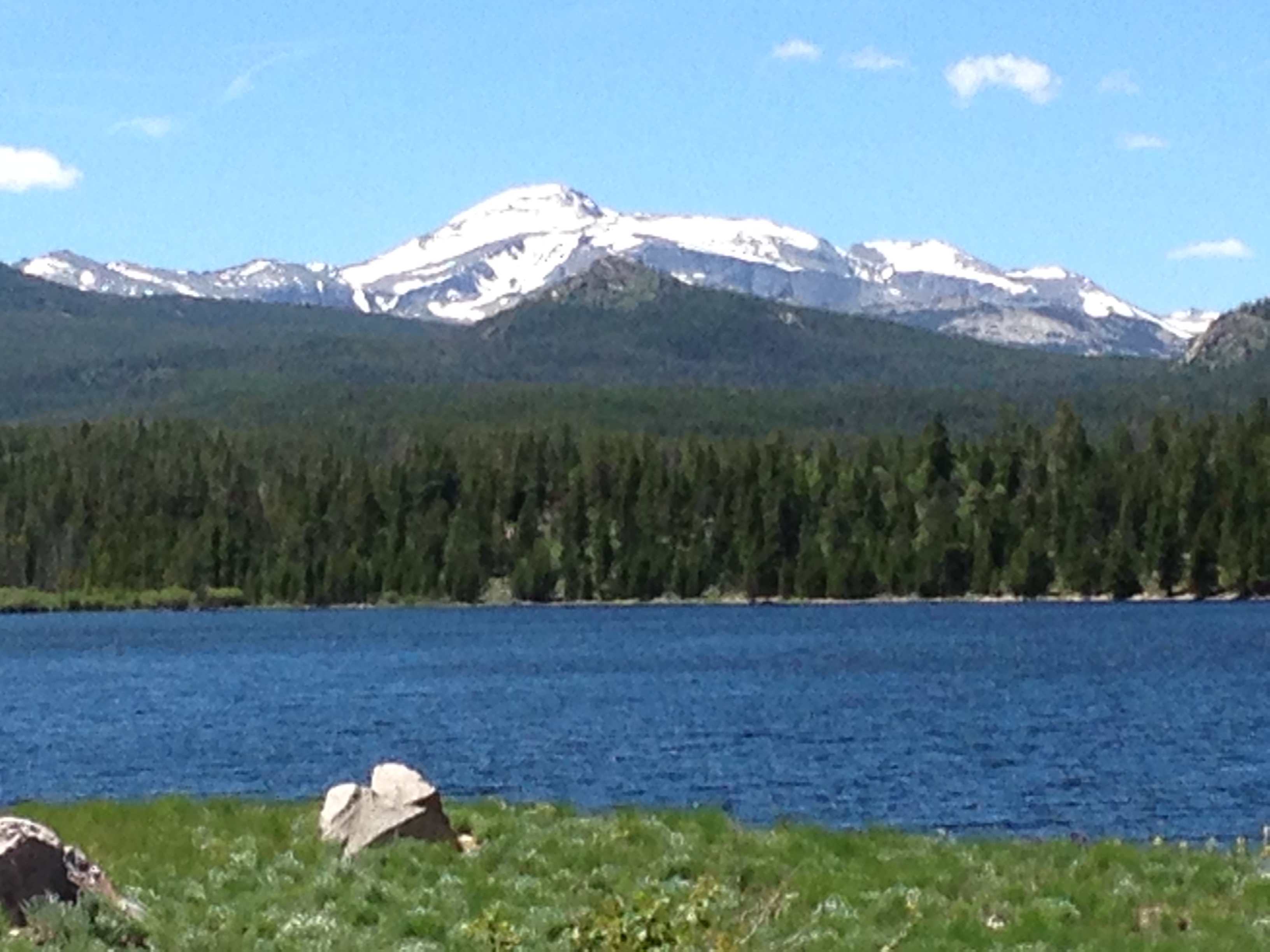 Conclusion
Recognition of warning signs and thoughtful screening assessment can be life saving for people in suicidal crisis
Theologians, clinicians, and teachers, need a professional network of support and consultation for coping with suicidal crises
[Speaker Notes: Let’s talk about the concluding statement]
Thank You